On the decisional Diffie-Hellman problem for class group actions on oriented elliptic curves
Wouter Castryck 1 , Marc Houben 1 , Frederik Vercauteren 1 , Benjamin Wesolowski 2
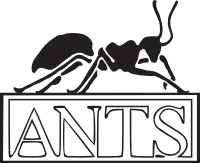 A N T S – X V

University of Bristol, August 8 – 12, 2022
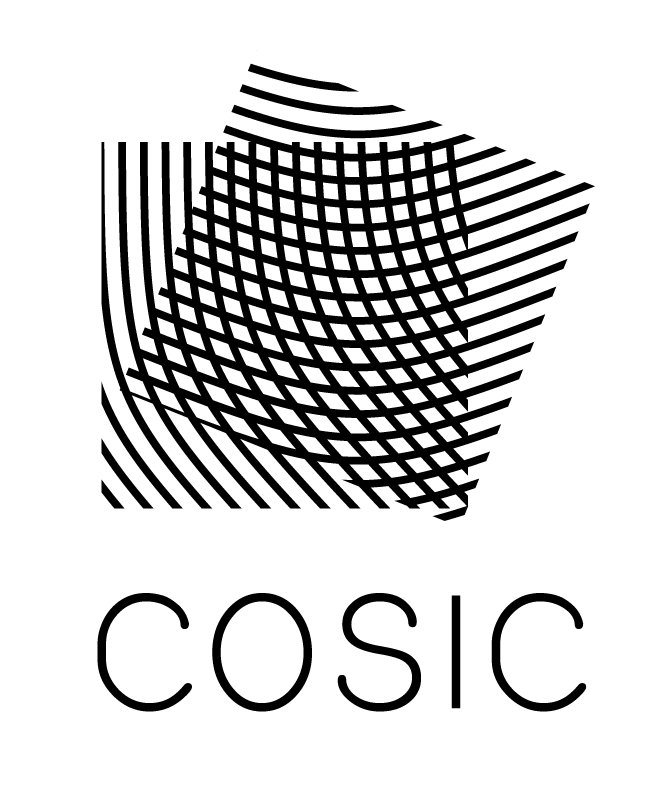 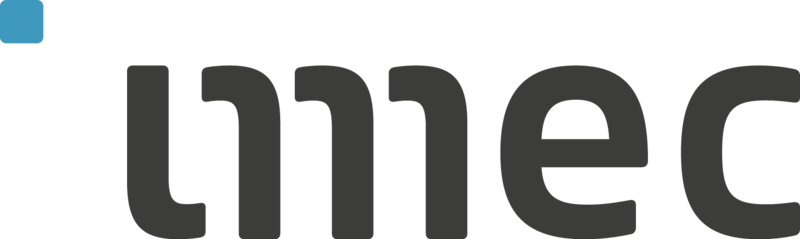 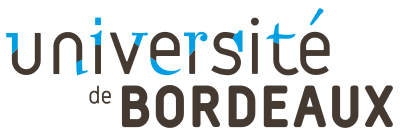 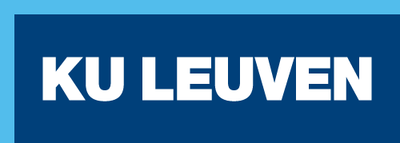 1
2
1/16
1. Decisional Diffie-Hellman
Classical Diffie-Hellman (1976):
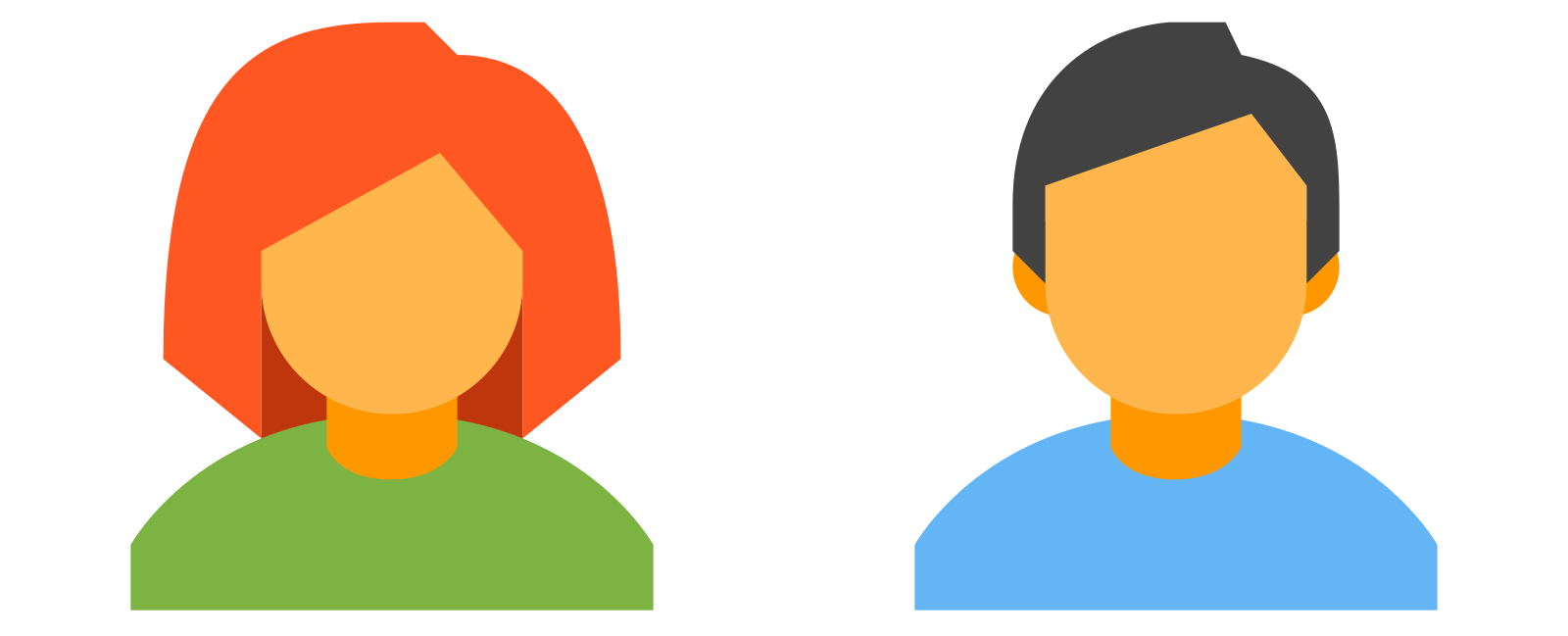 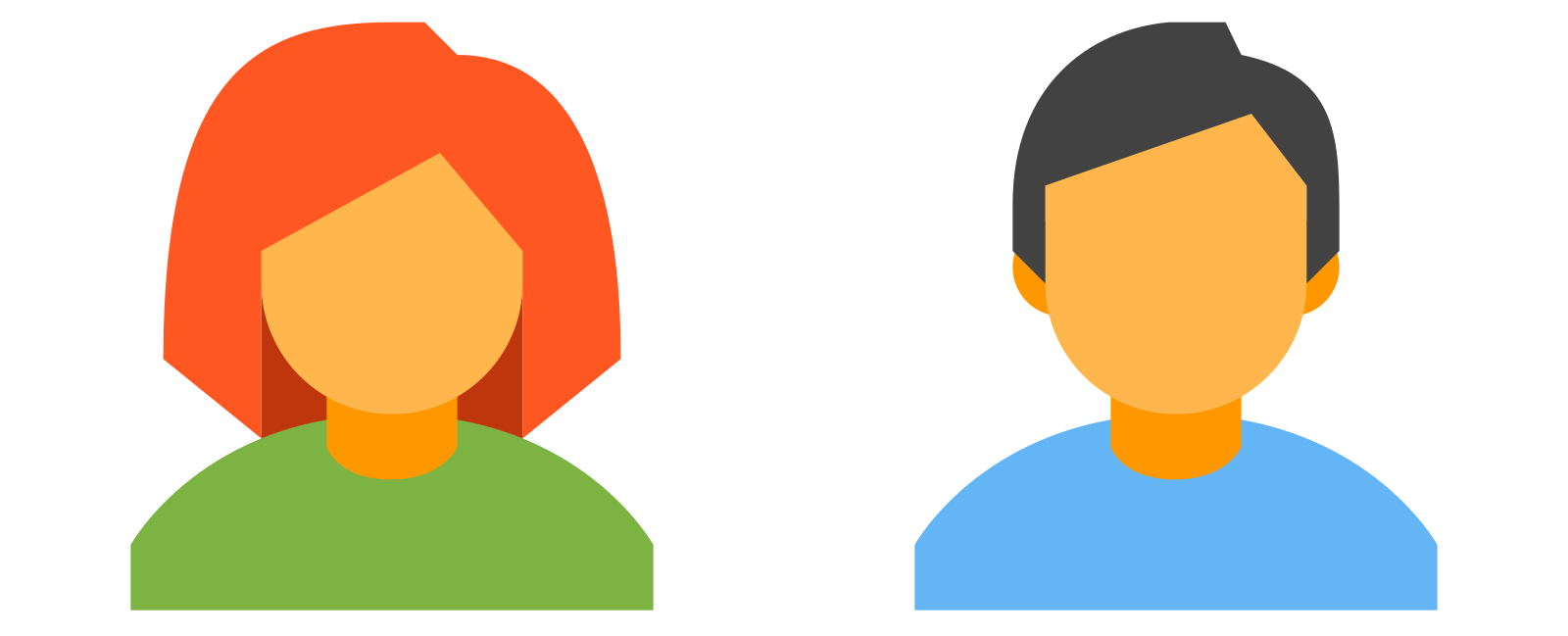 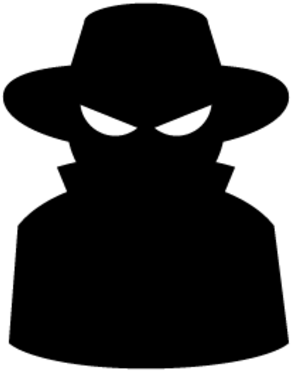 2/16
1. Decisional Diffie-Hellman
Formalized in the decisional Diffie-Hellman problem: 


	
	   Distinguish between the distributions





	   with a non-negligible advantage.
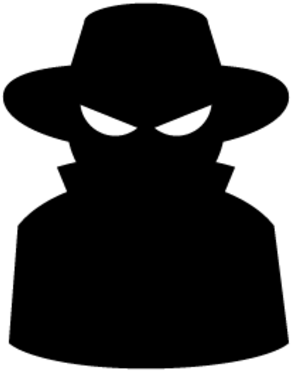 ( key hardness assumption 
   in provable security )
3/16
1. Decisional Diffie-Hellman
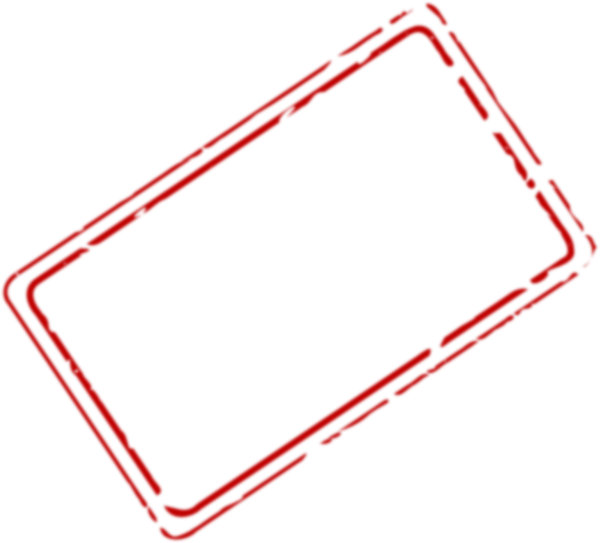 Diffie-Hellman for class group actions on elliptic curves
                    (CRS 1997-2004, CSIDH 2018, OSIDH 2020):
DEFIES SHOR’S
ALGORITHM
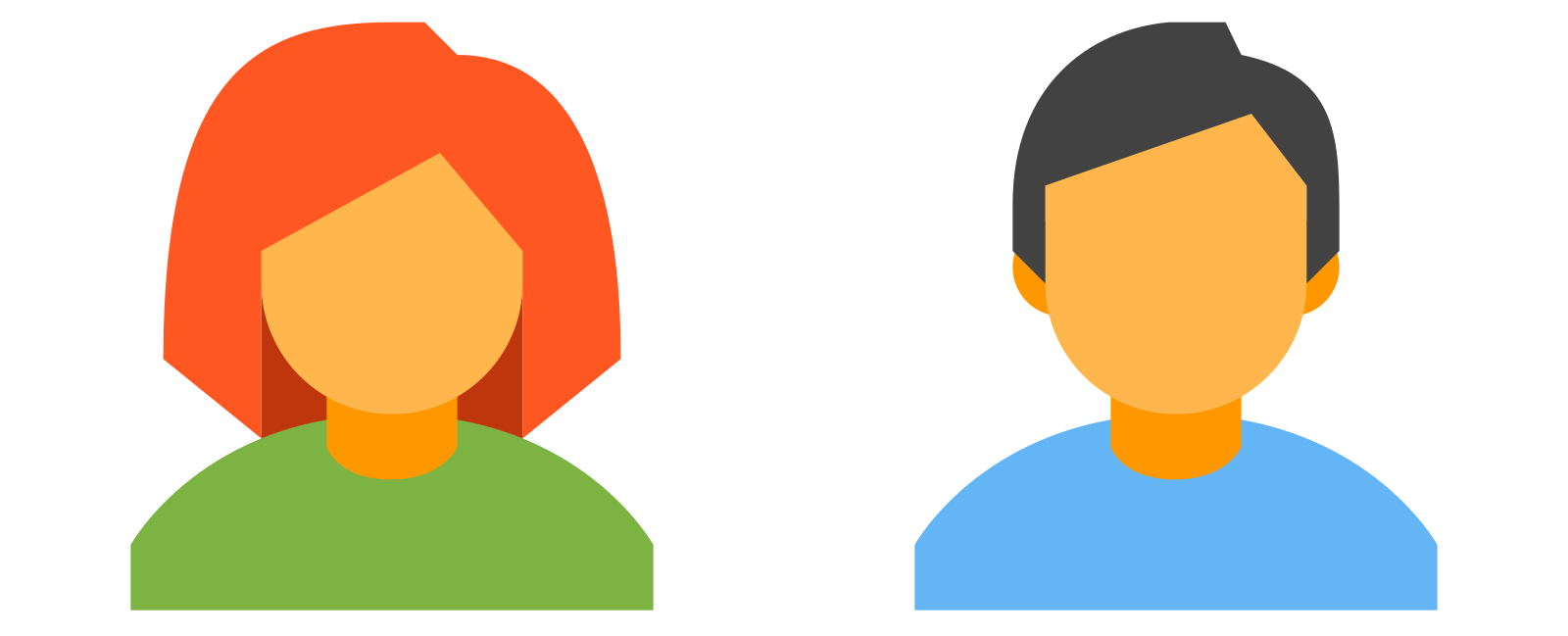 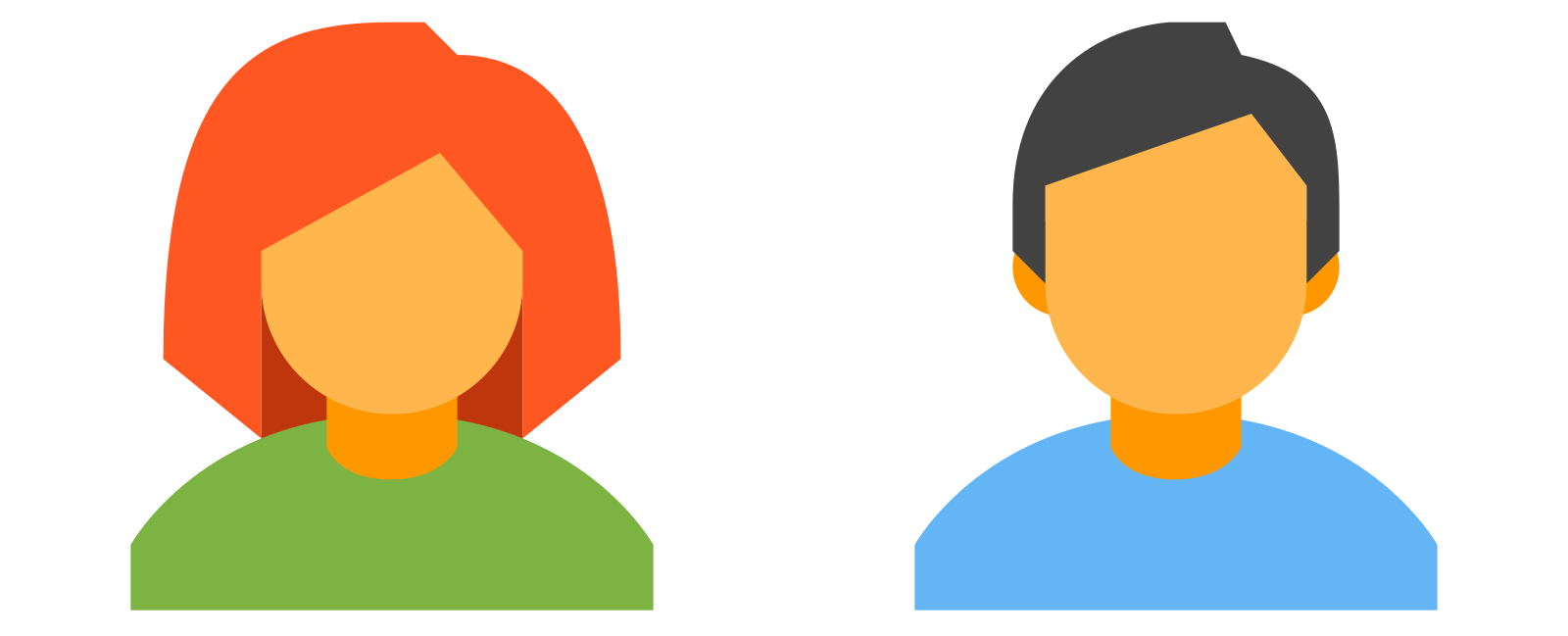 4/16
1. Decisional Diffie-Hellman
The decisional Diffie-Hellman problem for class group actions (Stolbunov 2006): 


	
	   Distinguish between the distributions





	   with a non-negligible advantage.
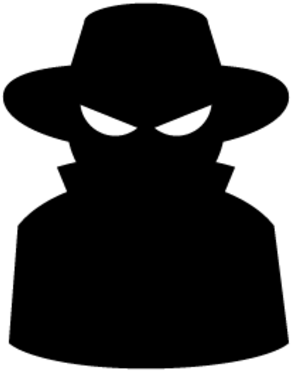 Again: easy to fix.
reminiscent of Legendre symbol for classical DDH
5/16
1. Decisional Diffie-Hellman
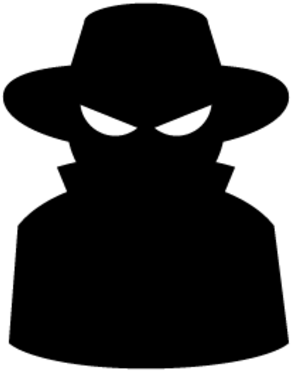 will become apparent
classical !
6/16
2. Prerequisites: assigned characters
Genus theory (Gauss 1801) :
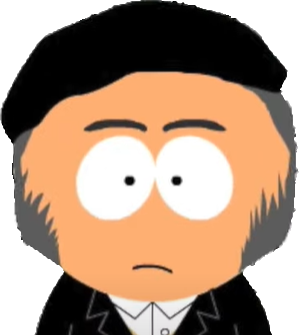 7/16
2. Prerequisites: oriented elliptic curves
8/16
2. Prerequisites: oriented elliptic curves
9/16
2. Prerequisites: class group action
10/16
3. Basic strategy
(C., Sotáková, V. 2020)
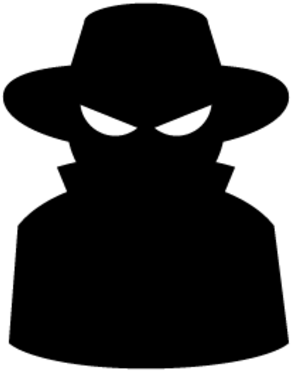 10/16
3. Basic strategy
(C., Sotáková, V. 2020)
Naive hope:
simply find matching point pairs
HOW?
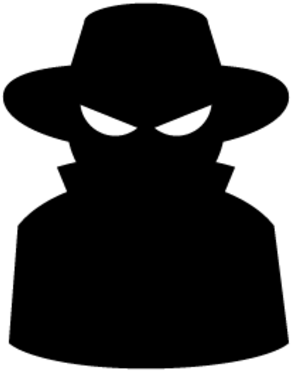 and
10/16
3. Basic strategy
(C., Sotáková, V. 2020)
same unknown scalar
Less naive hope:
find point pairs
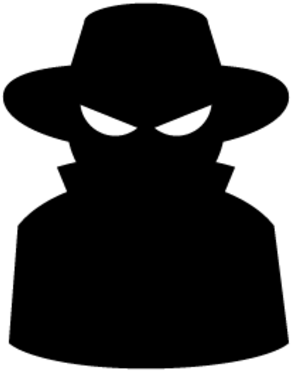 and
11/16
3. Basic strategy
(C., Sotáková, V. 2020)
For ordinary elliptic curves over finite fields (CRS):
Bad news: does not work in oriented case because of infinite volcanoes
12/16
4. Solution
12/16
4. Solution
(Weil pairing is alternating)
13/16
4. Solution
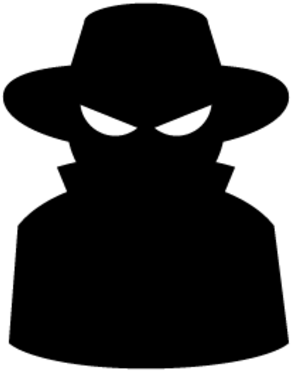 14/16
5. A few remarks
15/16
6. An application
much harder and more fundamental than decisional Diffie-Hellman!
16/16
6. An application
Questions?

Thanks for listening!